Monday , March 18th 2024Unit 10: Our houses in the futureLesson 1: Getting started
I.Vocabulary.
Appliance(n)     : thiết bị
UFO= unidentified flying object(n): đĩa bay
Solar energy(n):   năng lượng mặt trời
Ocean(n)           : đại dương
Location(n)       :  địa điểm
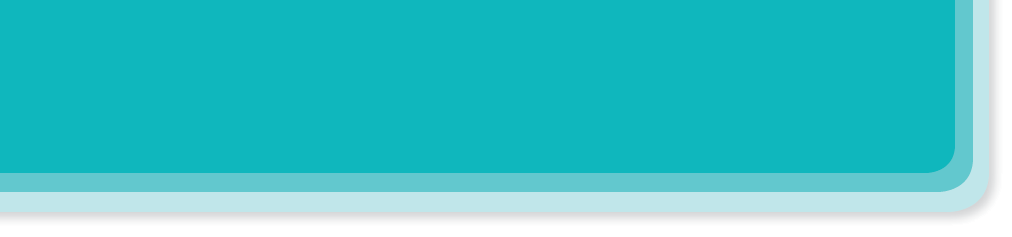 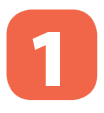 Listen and read.
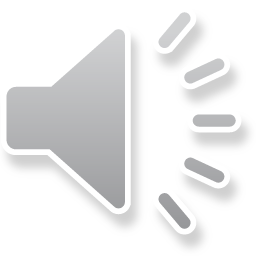 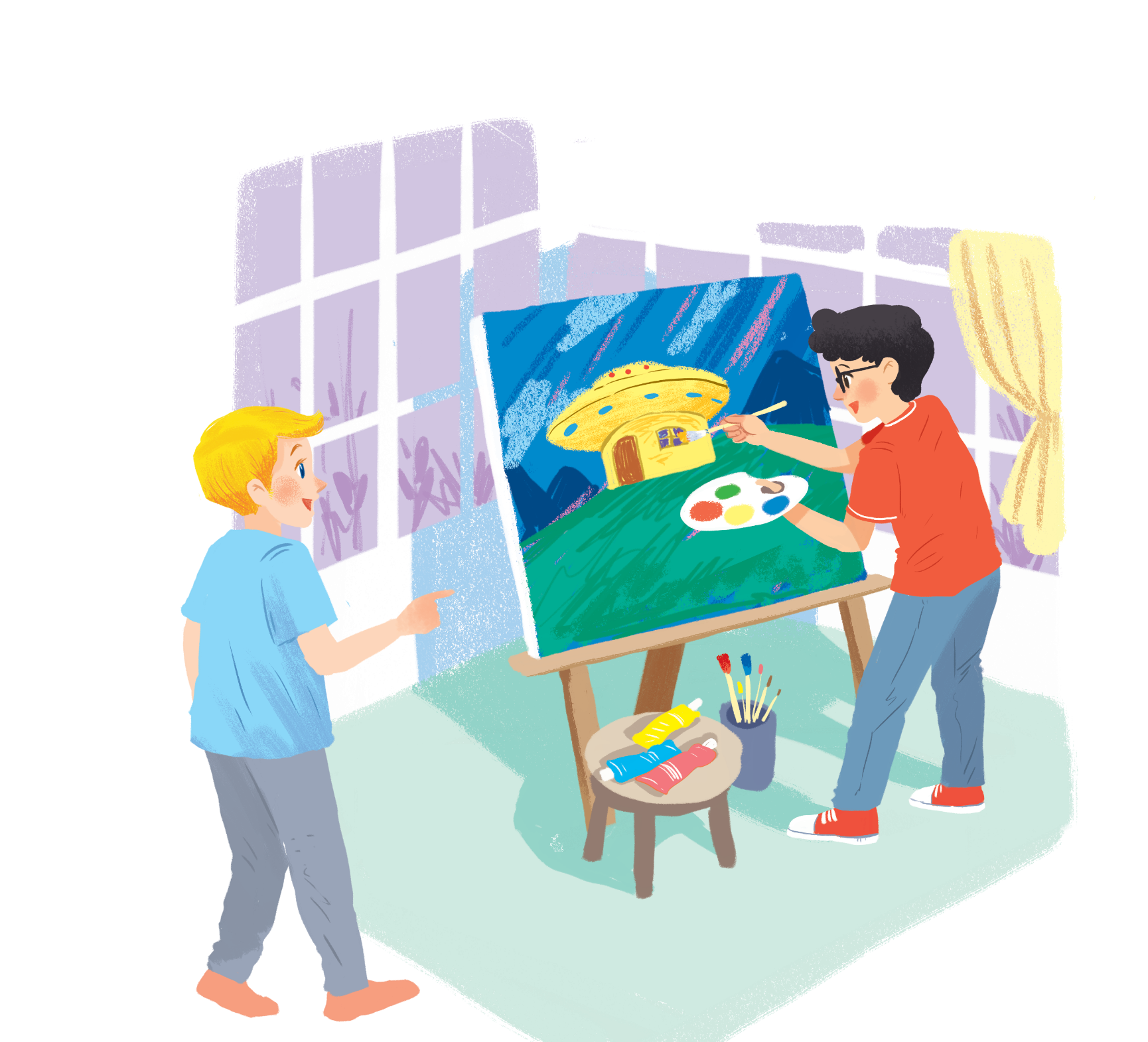 My future house
My future house
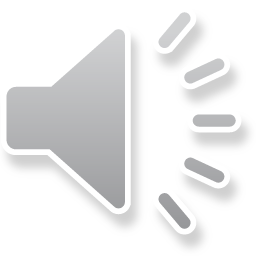 Nick: What are you doing, Phong?
Phong: I’m painting a picture of my house.
Nick: Your house! That’s a UFO.
Phong: It looks like a UFO but it’s my house in the future. 
Nick: Where will it be?
Phong: It’ll be in the mountains.
Nick: What will it be like?
Phong: It’ll be a large house. It’ll have twenty rooms.
Nick: Twenty rooms! 
Phong: Yes, and it’ll have solar energy.
Nick: Fantastic! Which room will you like best?
Phong: My bedroom, of course. 
Nick: What appliances might the house have?
Phong: My house might have some smart TVs and ten robots. 
Nick: Sounds great! And how much will ...
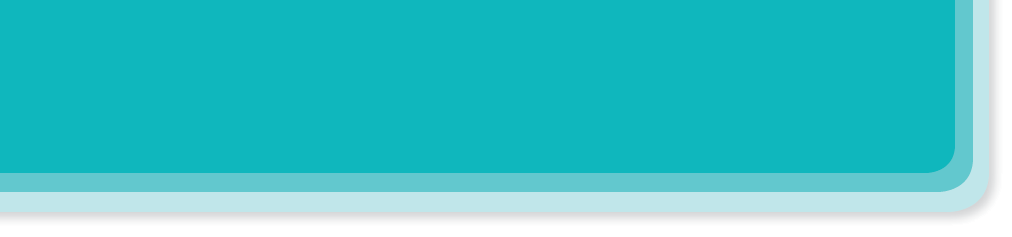 Read the conversation again. Find and write down the words or phrases that show:
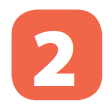 UFO
in the mountains
some smart TVs and ten robots
My future house
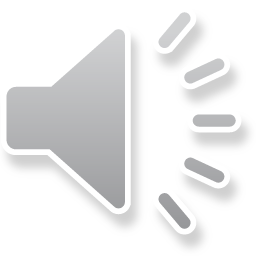 Nick: What are you doing, Phong?
Phong: I’m painting a picture of my house.
Nick: Your house! That’s a UFO.
Phong: It looks like a UFO but it’s my house in the future. 
Nick: Where will it be?
Phong: It’ll be in the mountains.
Nick: What will it be like?
Phong: It’ll be a large house. It’ll have twenty rooms.
Nick: Twenty rooms! 
Phong: Yes, and it’ll have solar energy.
Nick: Fantastic! Which room will you like best?
Phong: My bedroom, of course. 
Nick: What appliances might the house have?
Phong: My house might have some smart TVs and ten robots. 
Nick: Sounds great! And how much will ...
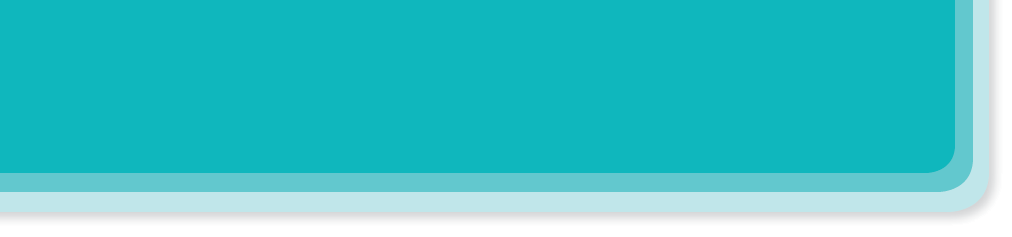 Read the conversation again. Tick () T (True) or F (False).
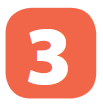 



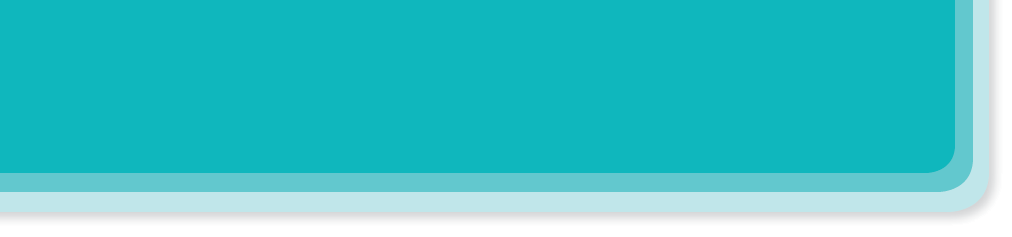 Order the words to make a phrase about a place.
Each group has one extra word.
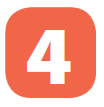 1.
3.
6.
sea / a / in / the
the / in / at / town
Moon / in / the / on
2.
4.
5.
7.
on / in / the / city
the / on / in / mountains
countryside / a / the / in
in / at / the / sky
in the countryside
in the sea
on the Moon
in the city
in the sky
in the town
in the mountains
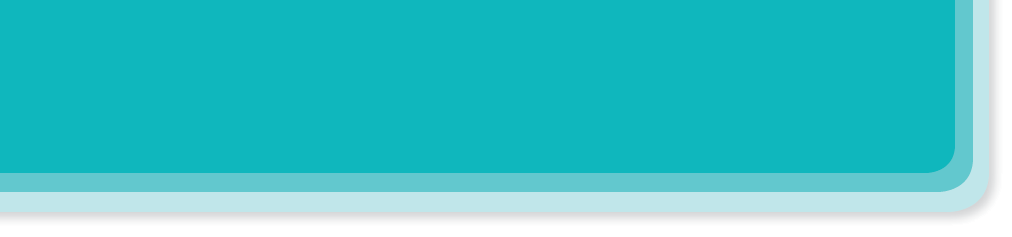 In groups, describe to your classmates what you can see outside the window of your future house. Your group tries to guess where your house is.
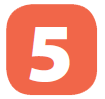 Example:
A:  Outside my window I can see the beach and the water. Where’s my house?
B: It’s in the sea.
A: Correct!
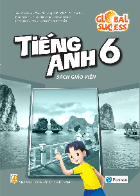 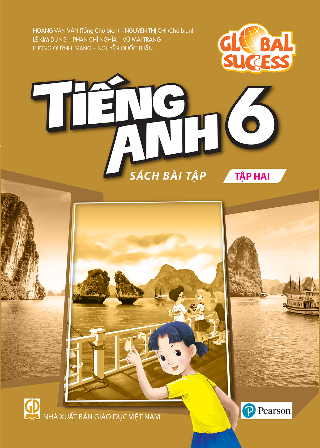 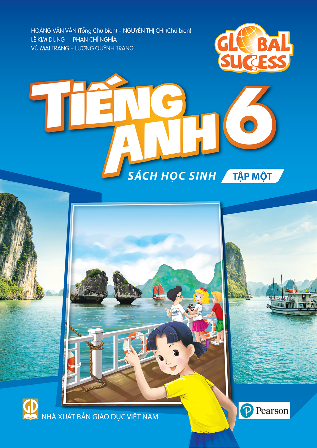 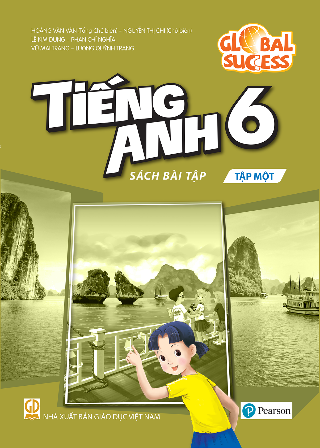 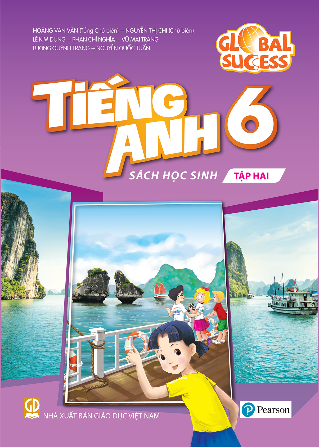